Intern Statement of Expectations & Responsibilities
Dan Haase, Instructor & Internship SupervisorCenter for Global & Experiential Learning
[Speaker Notes: Title Slide]
“Knowing what you know, what will you do?” ~ Steven Garber ~
Internship Posture
These slides are designed to guide you in the preparation and creation of your statement of expectations & responsibilities for your internship. Interact with ALL the prompts in this power point to properly complete the statement outline: 

REVIEW the next 4 slides
WRITE a brief response to each question…
The 3 Capital I’s of an Internship
Intentionality
definition = direction 
What is your why & how?
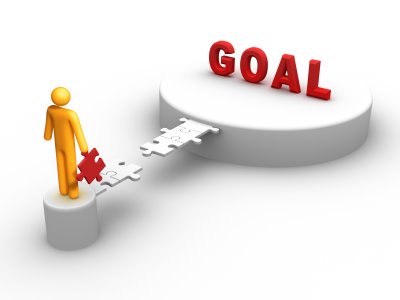 The 3 Capital I’s of an Internship
Inquiry
curiosity = exploration
What questions do you have?
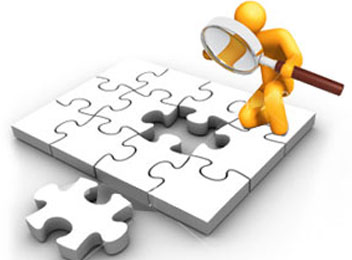 The 3 Capital I’s of an Internship
Integrate
theory = practice
What can be done?
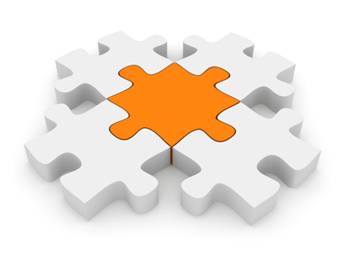 the lower case “i” of an internship
individual
it’s not about you alone
Who is involved?
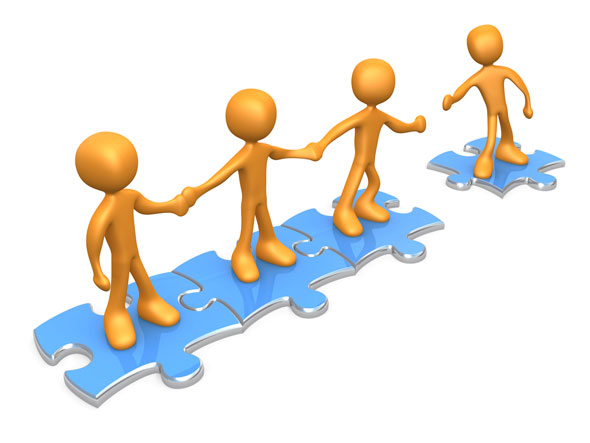 “Your system is perfectly designed to produce the results you are getting.”
~ Dallas Willard ~
Internship Statement Overview
The following slides guide you in the construction of your statement for your internship and build upon the previous prompts. NOTE: you will turn in an outline that serves as your statement of expectations & responsibilities.
COMPLETE the prompts given on each slide as you compose your draft…
Internship Statement Overview
These slides will help you formulate an intentional mentor relationship (the most crucial part of an internship). Not all relationships need such definition and direction, but without it we never experience the full potential of what a relationship could be.
A specific outline is advantageous even though it seems a bit contrived and impersonal at the outset. The result however will be two committed people to the same purpose and each other. 
The most beneficial mentoring happens within a context of a defined and directed relationship. Herein, work flourishes. 
An internship rises or falls on expectations (and how the intern deals with them). What follows is a “guideline” for a statement you construct for your benefit and accountability. 
As you construct the statement, ask: 
				“What will enhance my learning?”
Internship Statement Overview
READ this overview slide of the what the statement will include:
QUESTION A
What is the ultimate purpose of our relationship and work?
QUESTION B
What is the nature of the reality of our relationship / context?
QUESTION D
What are the best theories & methods for accomplishing our purposes?
QUESTION C
What virtues and qualities do we want to develop within our relationships/tasks?
QUESTION E
What experiences do we need to reach our goals and ultimate purpose?
Adapted from William K. Frankena, “Analyzing a Philosophy of Education” introduction to Philosophy of Education (Macmillan Publishing Co., NY, 1965), 4-10.
DRAFT your Internship Statement
QUESTION A
What is the ultimate purpose of our relationship and work?
CREATE a rationale, or main objective, that will be an overarching purpose within your mentoring relationship(s) and work. 

What is your purpose statement for your relationships and internship context?
DRAFT your Internship Statement
QUESTION B
What is the nature of the reality of our relationship / context?
IDENTIFY the assumptions and real & felt needs guiding the relationships and work.   				     NOTE THE FOLLOWING 4 SLIDES… 

What are some of the contextual specifics of the relationships & work responsibilities?  
	(i.e. age, gender, socio-economic realities, etc.)
DRAFT your Internship Statement
QUESTION B
What is the nature of the reality of our relationship / context?
Not all of the following needs are to be met in one mentoring relationship. They are simply the many complex issues surrounding the college years. 

SELECT those that will help you bring intentionality to your mentoring relationship(s) and work...
DRAFT your Internship Statement
QUESTION B
What is the nature of the reality of our relationship / context?
Worldview Needs: what you believe and why, etc.
 
Identity Needs: discover “Who am I?”; ”Whose am I?”; “Who are we?”…morally, spiritually, socially, and economically, etc.
 
Intimacy Needs: countering loneliness, forming lasting relationships, longing for social and 
spiritual intimacy, questions relating to marriage and dating, etc.
DRAFT your Internship Statement
QUESTION B
What is the nature of the reality of our relationship / context?
Social Needs: meaningful relationships, intercultural development, community of shared beliefs, concerns, and interests, etc.
 
Spiritual Needs: deepening spiritual commitments & faith, religious independence & interdependence, etc.
 
Career Needs: discover gifts and purpose in life: how will I earn a living? What does the world need that I have? etc.
DRAFT your Internship Statement
QUESTION B
What is the nature of the reality of our relationship / context?
Other Needs: gaining competence and dealing with increased choices/responsibility, preparation for life after college, recognizing and experiencing hope and gratitude, etc…
DRAFT your Internship Statement
QUESTION C
What virtues and qualities do we want to develop within our relationships/tasks?
LIST 3-5 broad virtues/qualities/goals that you hold to be desired outcomes within your internship. 
i.e. How do these tie into the “B” needs and context? What are the desired outcomes for our relationship and work?

Think in broad terms under which the following “D” methods will be addressed more specifically.
Watch that your “C” does not replace your “A” ~ allow “C” to flow out of “A”.
DRAFT your Internship Statement
QUESTION D
What are the best theories & methods for accomplishing our purposes?
What methods will enhance and produce the “C”  virtues/ qualities/goals mentioned in the previous slide? 

INDENTIFY the theories and methods that when employed will result in your stated desired change. 

The following 4 slides show potential connections between “C” goals & “D” methods. This is not a complete list and it is not expected that each of these areas be part of your relationship or internship. Rather, use this guideline to help flesh out your own duties, activities, goals, and responsibilities, etc.
DRAFT your Internship Statement
QUESTION D
What are the best theories & methods for accomplishing our purposes?
Worldview Goals: form a worldview that addresses the questions of life with integrity
METHODS: address topics of reality, humanity, epistemology, mortality, ontology, history, sin, salvation, and eschatology, teaching on apologetics: what we believe and how we live (acting upon our beliefs), use of service and outreach, etc. || Scripture: I Peter 3:15; Jeremiah 29:11ff 
  
Identity Goals: foster self-discovery and self-awareness; develop character of integrity; recognize & live as the Beloved, heirs, etc.
METHODS: personality tests, accountability, mentoring relationships, understanding historical past and future goals, offering times of reflection, disciplines of solitude and silence || Scripture: Psalm 139:13-16; Colossians 1:19-23
DRAFT your Internship Statement
QUESTION D
What are the best theories & methods for accomplishing our purposes?
Intimacy Goals: create safe communities: vulnerability, transparency, honesty, brokenness…
METHODS: small group; mentor with commitment and vision: more than meeting just once a week, sharing through testimony, journaling, story, and living || Scripture: Ephesians 5; John 16:5-16, 17:20-26
 
Social Goals: offer a safe place of community, interaction, and collaboration
METHODS: mentoring that is caring, broken, giving, and open to the Spirit’s guiding; teaching on evangelism; focus on political, environmental, and local communities; welcome diversity & love our neighbor || Scripture: Ephesians 4:17-5:21; Matthew 6:19-34
DRAFT your Internship Statement
QUESTION D
What are the best theories & methods for accomplishing our purposes?
Spiritual Goals: foster community where faith is discovered & nurtured
METHODS: worship: trusting in God, growing in Christ, giving to others; teaching on justification, sanctification, and transformation; learn what it means to be a disciple of Christ; habits of grace (spiritual disciplines) || Scripture: Romans 6-8; II Corinthians 3:18; Philippians 2:12,13; John 8:31,32; II Timothy 3:16,17
 
Career Goals: dispel the sacred/secular split; education as a life-long journey
METHODS: spiritual gifts and application; practice faithfulness; unpack vocation & calling || Scripture: Matthew 6:19-24; Exodus 31
DRAFT your Internship Statement
QUESTION D
What are the best theories & methods for accomplishing our purposes?
Other Goals: learning “balance”; serve using gifts; live an integrated life of belief and behavior; dispel the lies of our culture and address issues within postmodernism
METHODS: small groups, apprenticeship, training, mentoring, integration of experiences || Scripture: Hebrews 12:1-2; Matthew 6:23ff; II Peter 1:1-15, Psalm 34:8; I Peter 3:15; Isaiah 30:15,16,18; John 1:35-46
DRAFT your Internship Statement
QUESTION E
What experiences do we need to reach our goals and ultimate purpose?
How will you implement the theories/methods in the previous slides?  i.e. What tangible, specific & practical things will you do to reach your goals? 
What will you do: how, when, where? 
Also, how will you evaluate whether this is happening or not? 

Herein lies the “curriculum” of the internship and relationships—i.e. the working out of the “D” methods listed above.
DRAFT your Internship Statement
QUESTION E
What experiences do we need to reach our goals and ultimate purpose?
Throughout the mentoring relationship there must be time set aside to review the goals and methods and evaluate the progress being made. Through this process, the mentor and intern are able to consider whether what was expected to happen is happening and if there are any new areas that may need attention. There may also be goals and methods you are not accomplishing and therefore need to be re-evaluated. This gives the mentoring relationship accountability as well as a unified vision of what is to come.  

Continually review and evaluate the agreed upon statement of expectations & responsibilities.
CREATE your Internship Statement
REVIEW these last slides for your outline construction…
The intern and mentor/supervisor should work together to develop the ‘Statement of Expectation and Responsibilities’. The student first creates a rough draft of the outline and then sends it to their mentor/supervisor for review and further development.  

This is a living and organic document. The statement should serve as a “job description” and a performance standard. It should take into consideration the desired individual goals of the student and the opportunities at the internship site. It should be typed.

A copy of this document should be signed by both parties (if possible) and given to the Internship Supervisor after approval of internship has been granted.  

The internship will not be approved without this statement.
CREATE your Internship Statement
A BRIEF “PREAMBLE” LISTING:
	
WHY: an overarching stated purpose of the internship (i.e. a mission/vision statement) ~ i.e. QUESTION A
WHO: Title of the intern’s position w/lines of responsibility (to whom and for whom will the intern be responsible; contact info) ~  i.e. QUESTION B
WHEN/WHERE: Time schedule (dates of internship, number of hours per week, days off, office schedule, outside employment…) ~ i.e. QUESTION B
 
AN OUTLINE OF PRACTICAL DETAILS:  

WHAT with HOW: i.e. QUESTIONS C & D & E
Regular (weekly/daily) duties and activities
Special duties and activities 
Mentoring relationship details with site supervisor
Intern’s “B” needs being addressed within the growth goals 
Primary responsibilities and expectations/goals of the position
PRACTICAL / SPECIFIC / TANGIBLE details & objectives
CREATE your Internship Statement
Follow this diagram & previous slide to construct the layout of your outline
A
??
Write “A” & “B” as a preamble for your outline
B
NOTE: for every one C you have at least one D and for every one D you have at least one E. This heightens intentionality & integrity.
C1
D1
E1
E2
D2…
C2
D1…
C3…
“Don’t adventures ever have an end?  I suppose not, someone else always has to carry on the story.”
~ Bilbo Baggins ~